Урок окружающего мира.3 класс.Учитель: Шнырёва И.Ю.
2013 – 2014 учебный год.
СИСТЕМЫ ОРГАНОВ
НЕРВНАЯ
ОРГАНЫ ДЫХАНИЯ
ПИЩЕВАРИ-ТЕЛЬНАЯ
КРОВЕНОС-НАЯ
ПИЩЕВОД
ГОЛОВНОЙ МОЗГ
ЛЁГКИЕ
КРОВЕНОС-НЫЕ СОСУДЫ
СЕРДЦЕ
СПИННОЙ
МОЗГ
КИШЕЧНИК
ЖЕЛУДОК
НЕРВЫ
Отгадайте загадки.
Она бывает чёрной,                              Ими всё мы слушать можем!
   Она бывает белой,                                 Слух у нас отличный!
   Она бывает бледной                             Но подслушивать негоже
   Или загорелой.                                        Это неприлично.   
                  
 На ночь два оконца сами закрываются,
А с восходом солнца сами открываются.
 
 
  Между двух светил я в середине один. 


Всегда во рту, а не проглотишь.
УШИ
КОЖА
ГЛАЗА
НОС
ЯЗЫК
ОРГАНЫ ЧУВСТВ
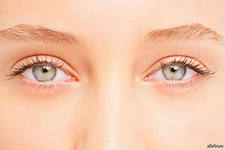 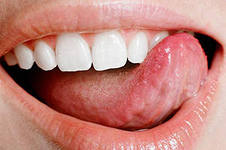 ГЛАЗА
ЯЗЫК
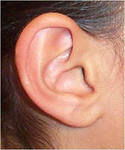 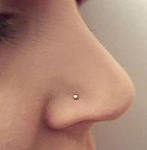 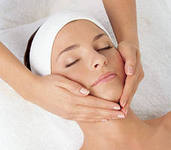 НОС
УШИ
КОЖА
Тема урока: «Органы чувств».
Цель  урока: выявить, какие органы чувств есть у человека, и как при их помощи человек получает информацию об окружающем мире.
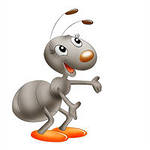 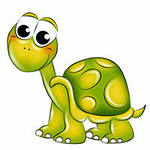 Работа по учебнику.
Название органа чувств.
Значение органа чувств в нашей жизни.
Берегите наши органы чувств.
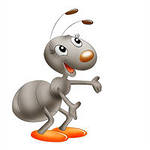 ДОМАШНЕЕ ЗАДАНИЕ
Учебник: стр. 126-129.
Тетрадь.
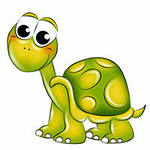 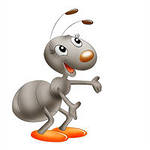 НАШЕ НАСТРОЕНИЕ
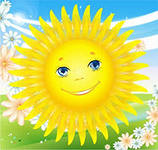 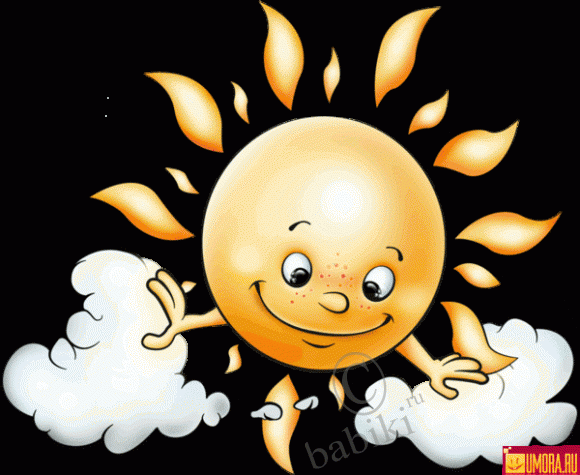